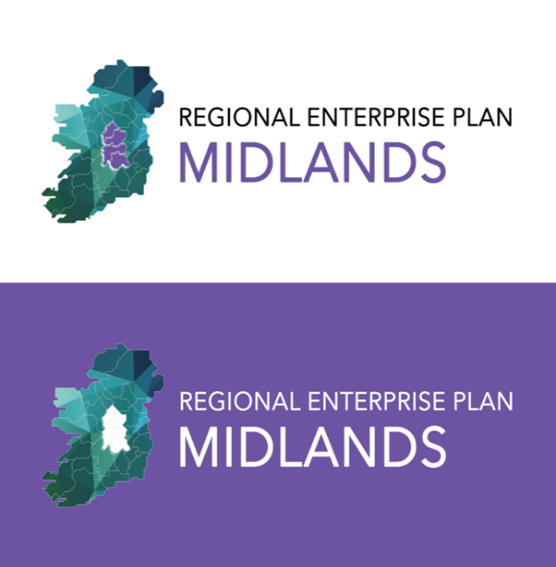 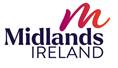 Third Level Engineering Provision in the MidlandsDr Seán Lyons
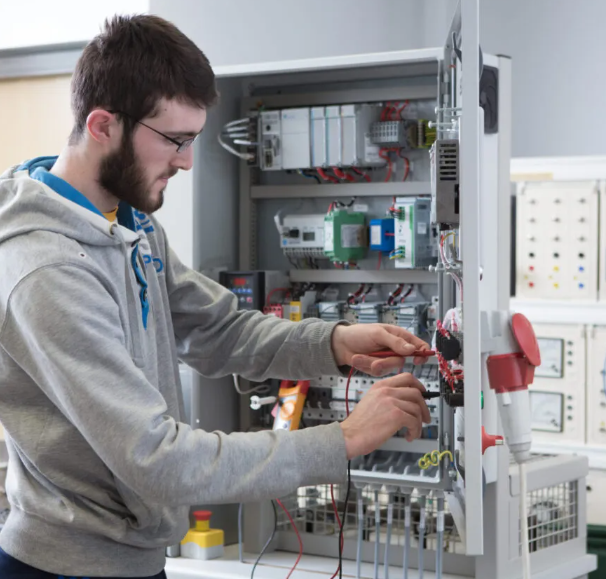 The Midlands Faculty of Engineering & Informatics has significantly increased student numbers in recent years in response to regional demand.
TUS offers a range of Engineering & apprenticeship programmes across the Midlands and Midwest regions
Overview
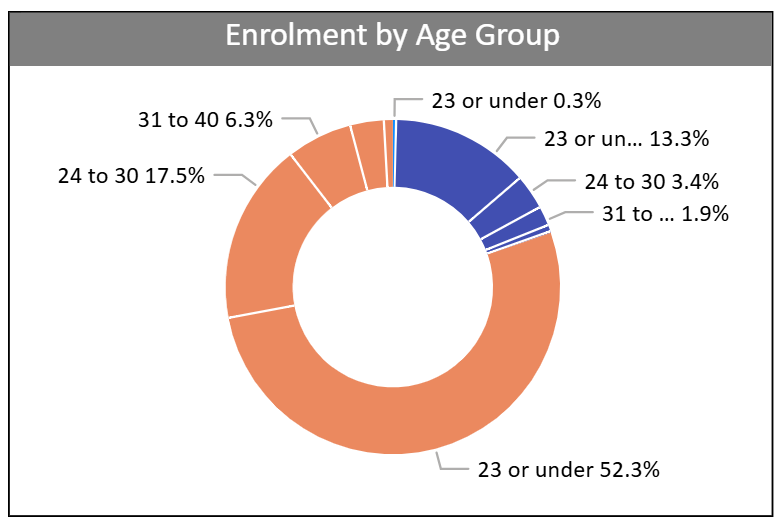 Engineering Student Demographics
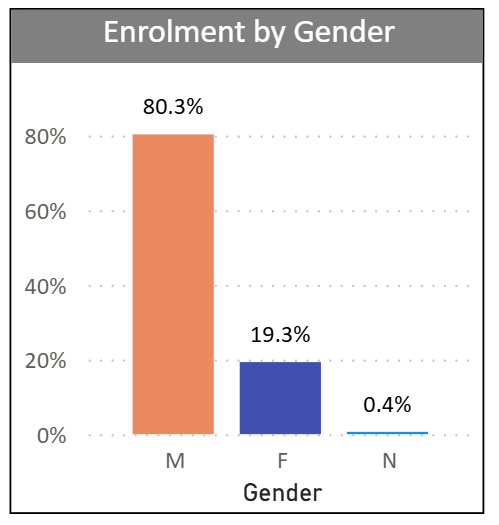 Department of Technology Education
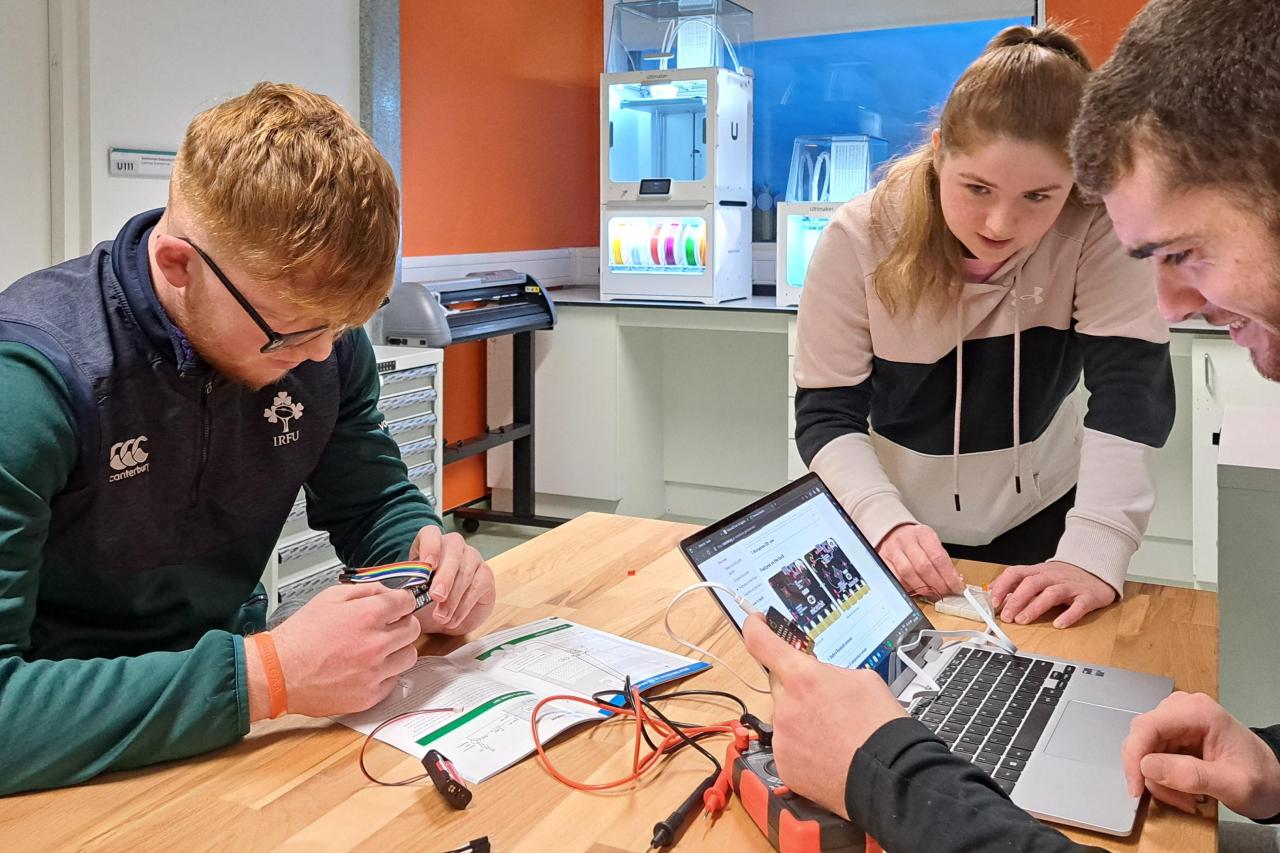 Department of Civil Engineering & Trades
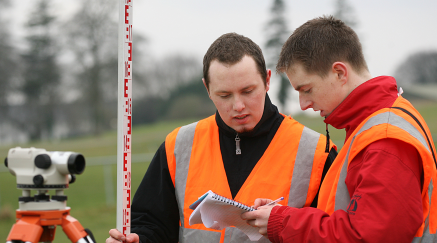 Current Craft Apprentice delivery
2024/2025 allocation will represent growth of 74% in craft apprenticeship students over 2021/2022
Department of Mechanical & Polymer
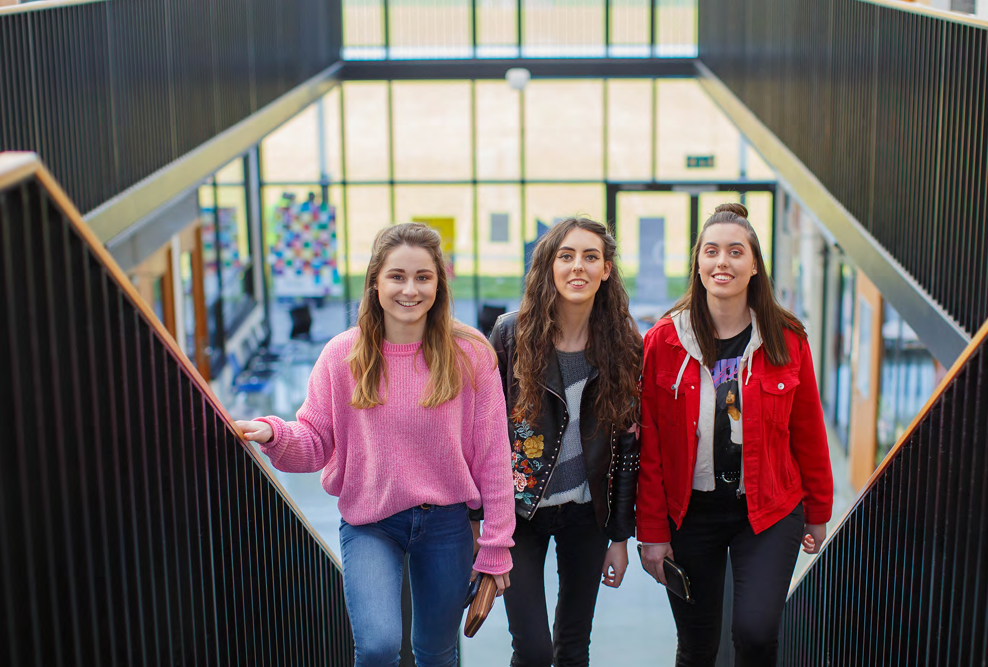 8 |   Engineering & Informatics Faculty Overview
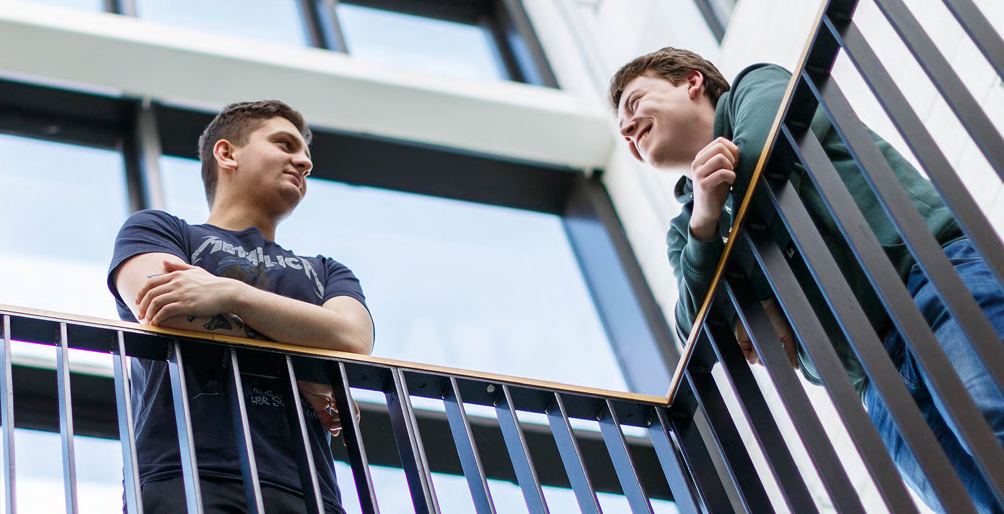 Department of Computer & Software Engineering
640 Students currently completing Undergraduate programmes

All level 8 programmes contain Industrial Placements (3rd Year) & Industrially applied projects

Progression routes from ETBs as well as CAO
Software Design with Virtual Reality and Gaming
Computer Engineering
Software Design with Artificial Intelligence for Cloud Computing
Computer Engineering for Robotics
.
Department of Computer and Software Engineering
Software Design with Digitalisation
Computer Engineering for Network Infrastructure
Building Information Modelling
Design Engineering
Data Capture for Construction
.
Engineering Management
ICT Programmes
Automation & Robotics
.
Mechanical Engineering
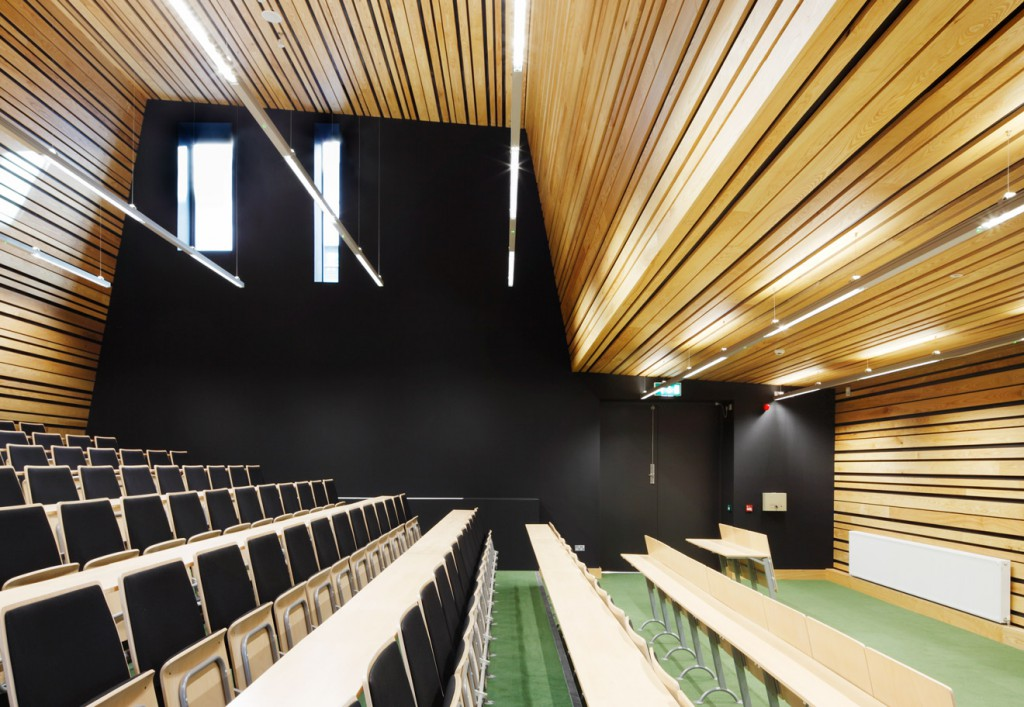 90 Credit                                   
Taught MSc in Software Design
Engineering Taught Postgraduate Strategy
Research Dissertation 
(30 Credits)
Work Placement     (30 Credits)
The taught masters programmes implemented by the Faculty of Engineering & Informatics follow a similar structure, developed to ensure flexible, agile provision and progression opportunities for learners.
Applied Modules (30 Credits)     
Semester 1/Semester 2
10 credit Module
5 Credit Module
Common Core (30 Credits)     
 Research Methods & Professional Practice 
Engineering Team Project
Object Oriented Design I & II
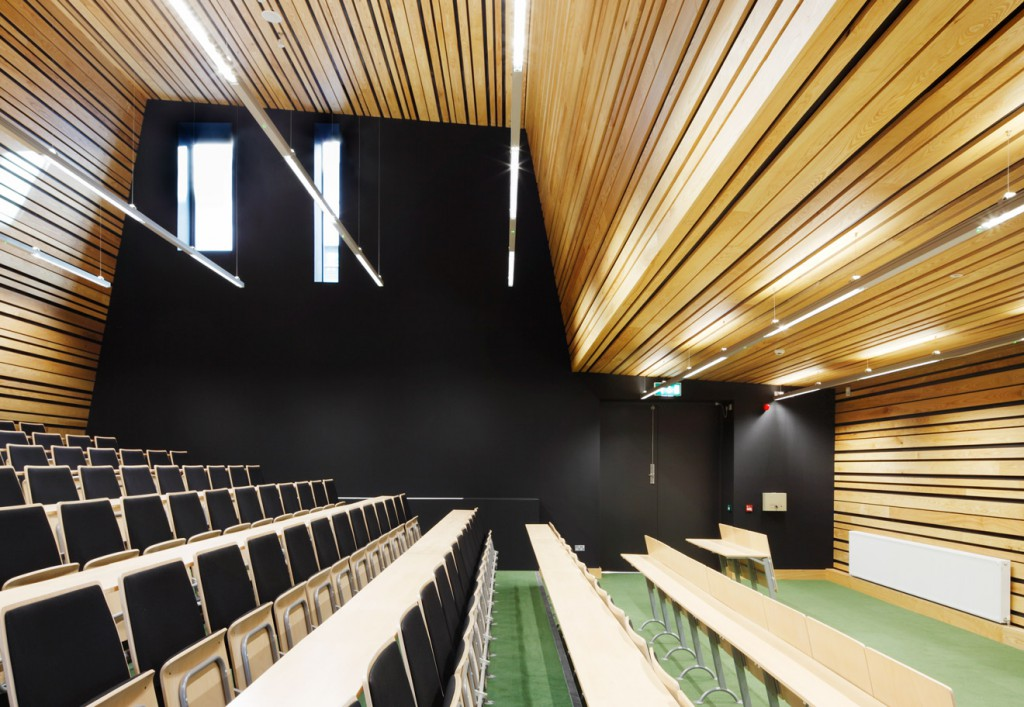 Engineering Taught Postgraduate Strategy
Research Dissertation 
(30 Credits)
Work Placement     (30 Credits)
Applied Modules (30 Credits)     
Semester 1/Semester 2
10 credit Module
5 Credit Module
30 Credit                                   
Taught Postgraduate Certificate
Common Core (30 Credits)     
 Research Methods & Professional Practice 
Engineering Team Project
Object Oriented Design I & II
30 Credit                                   
Taught Postgraduate Certificate
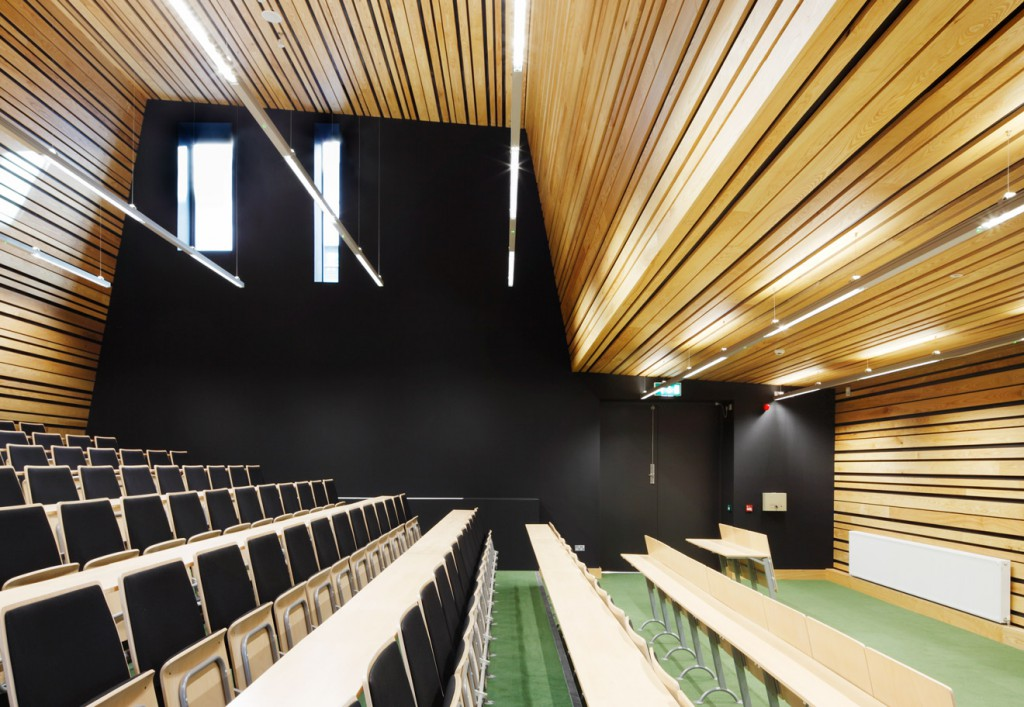 Engineering Taught Postgraduate Strategy
Research Dissertation 
(30 Credits)
Work Placement     (30 Credits)
Applied Modules (30 Credits)     
Semester 1/Semester 2
10 credit Module
5 Credit Module
60 Credit                                   
Taught Postgraduate Diploma
Common Core (30 Credits)     
 Research Methods & Professional Practice 
Engineering Team Project
Object Oriented Design I & II
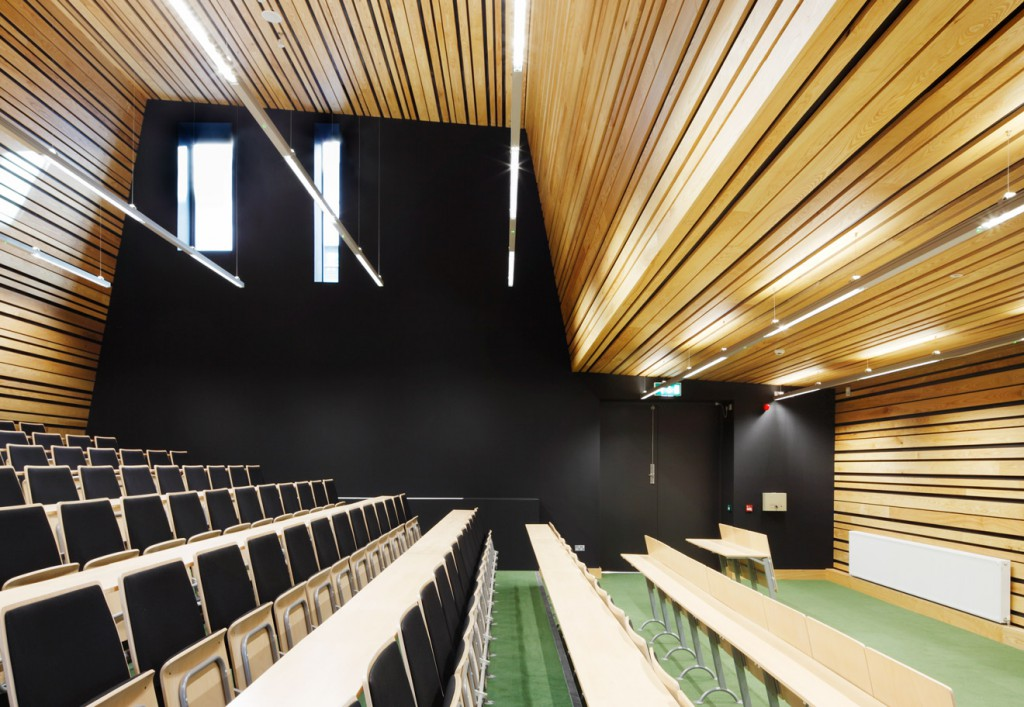 MSc in Software Design with Cybersecurity
MSc in Software Design with Digitalisation
MSc in Software Design with AI
MSc in Software Design with Cloud Native Computing
Research Dissertation 
(30 Credits)
Research Dissertation 
(30 Credits)
Research Dissertation 
(30 Credits)
Research Dissertation 
(30 Credits)
Work Placement     (30 Credits)
Work Placement     (30 Credits)
Work Placement     (30 Credits)
Work Placement     (30 Credits)
Applied Modules (30 Credits)     
Applied Scripting
Data Mining and Machine Learning
Advanced Machine Learning and Neural Networks 
Data Visualisation
Applied Modules (30 Credits)     
Applied Scripting
Container Design and Deployment
Continuous Build and Delivery
Microservices Architecture
Applied Modules (30 Credits)     
Applied Scripting
Data Mining and Machine Learning
Digitalisation Strategies for Industry 4.0
Digitalisation System Architecture
Applied Modules (30 Credits)     
Security in the Enterprise 
Device Security
Network Security 
Cryptography
Common Core (30 Credits)     
 Research Methods & Professional Practice 
Engineering Team Project
Object Oriented Design I & II
Common Core (30 Credits)     
 Research Methods & Professional Practice 
Engineering Team Project
Object Oriented Design I & II
Common Core (30 Credits)     
 Research Methods & Professional Practice 
Engineering Team Project
Object Oriented Design I & II
Common Core (30 Credits)     
 Research Methods & Professional Practice 
Engineering Team Project
Object Oriented Design I & II
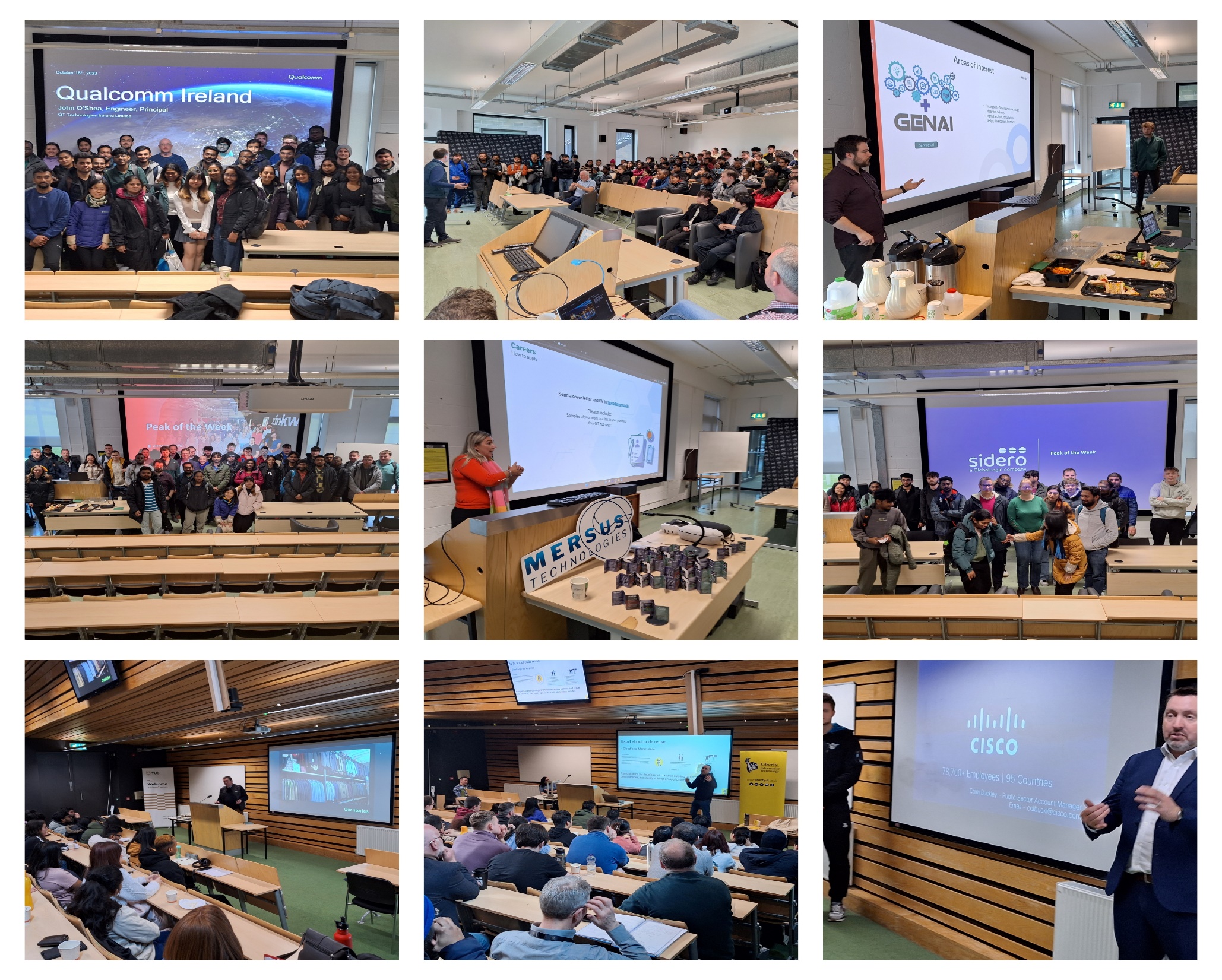 Peak of the Week
Lecture Series
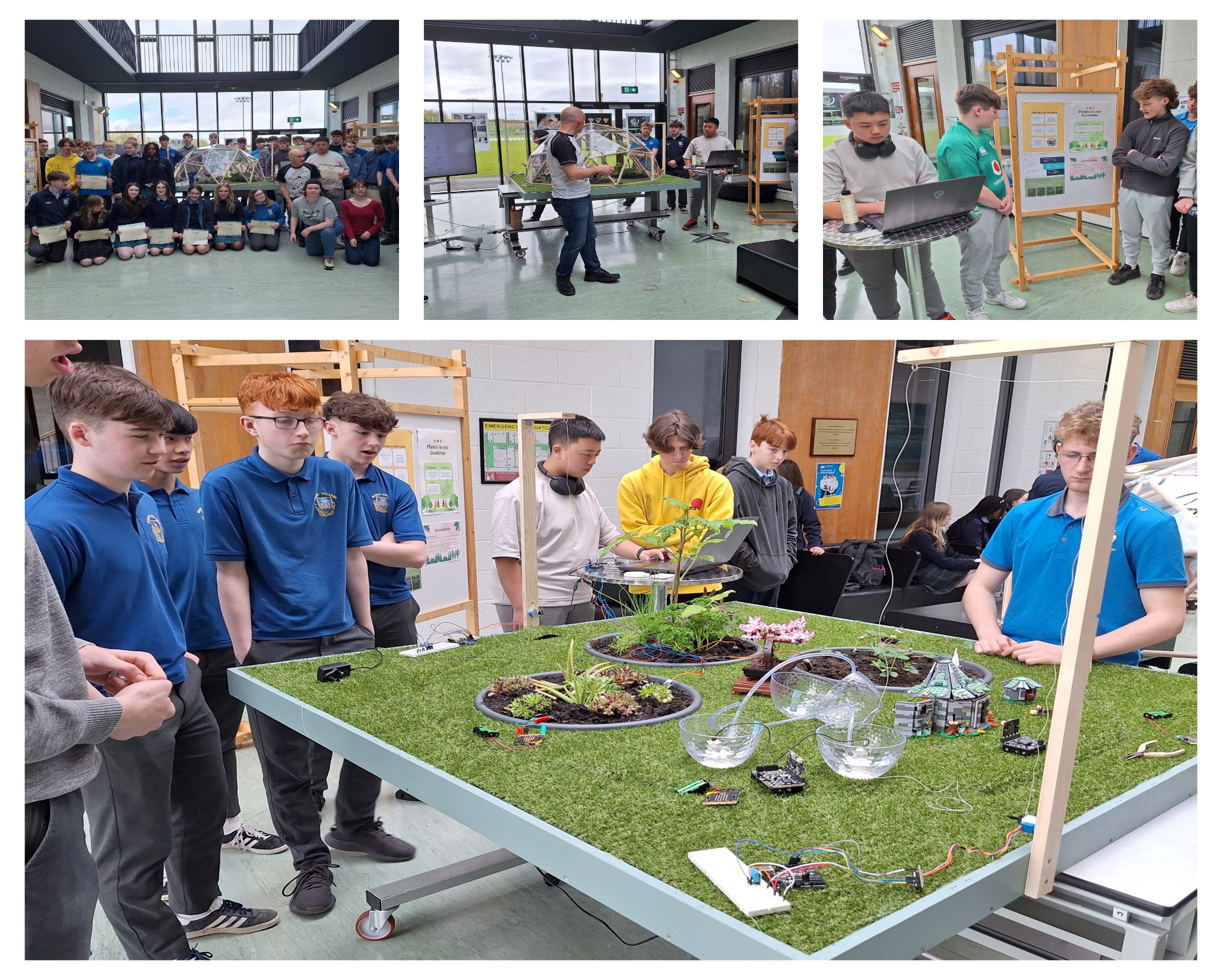 Code 4 Fun
TY Series
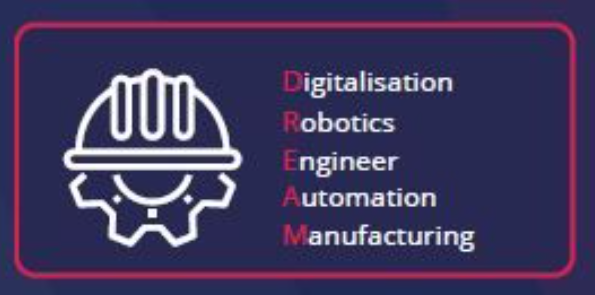 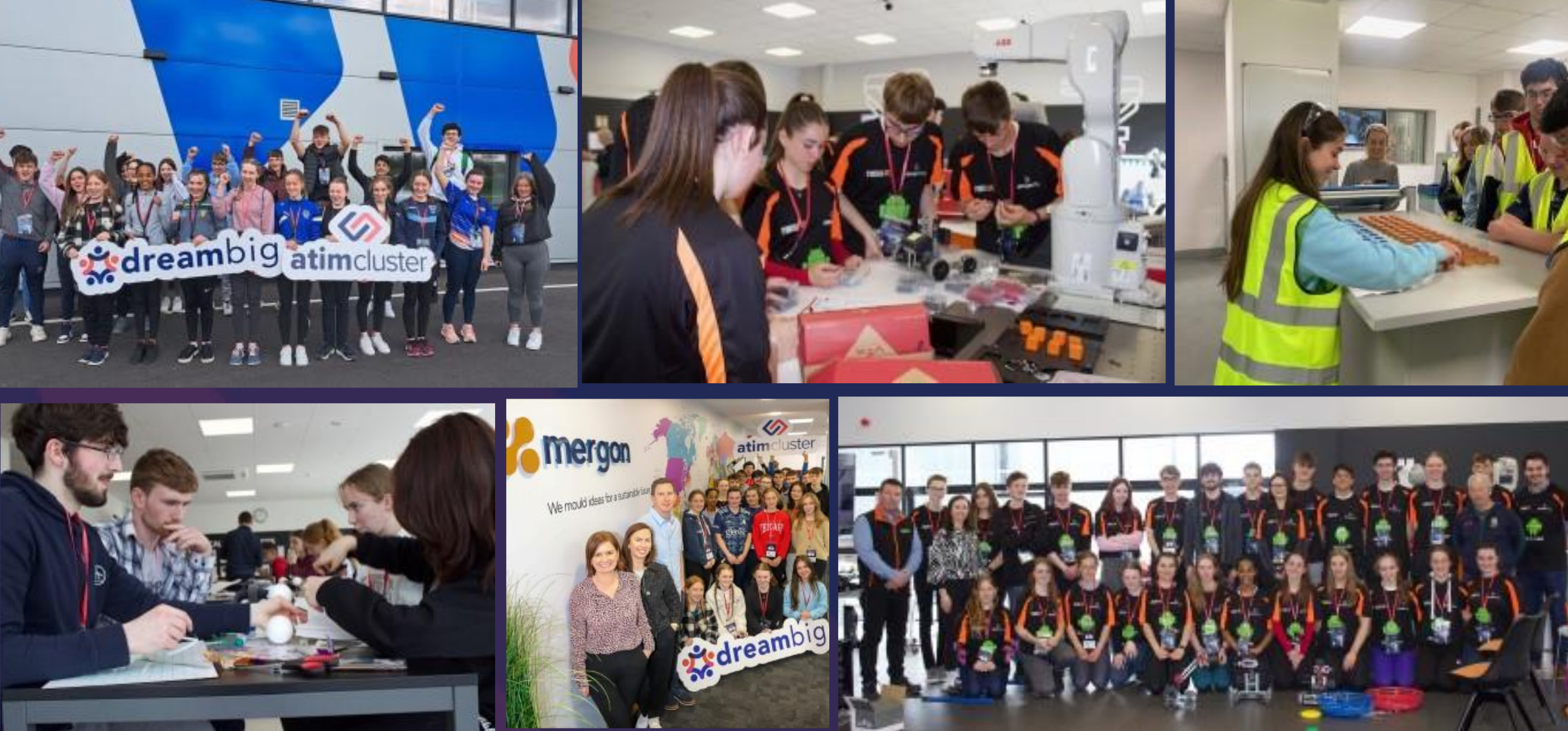 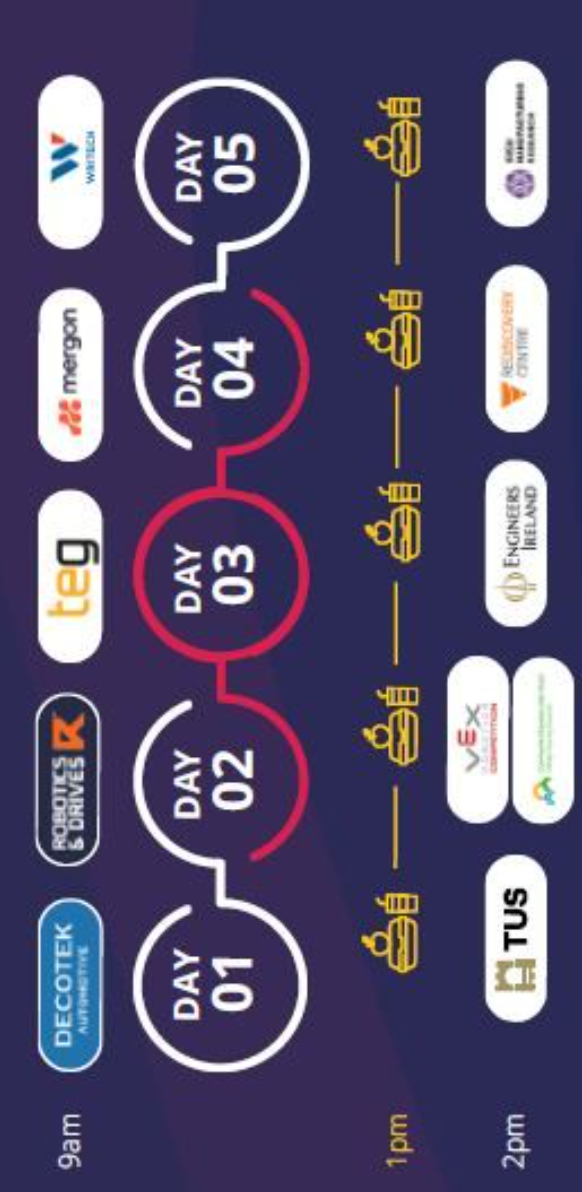 DreamBIG Series
92% of participants agreed that the programme improved their problem solving skills 
100% of participants agreed that the programme met its objective: to inspire, engage and support them pursue a career in advanced manufacturing 
92% agreed or strongly agreed that they improved their communication and presentation skills 
66% said they would like to work in engineering or manufacturing in the future 
100% of students felt the programme positively influenced their career choice, with 72% stating that it has given them a better understanding of the variety of career opportunities in the manufacturing sector
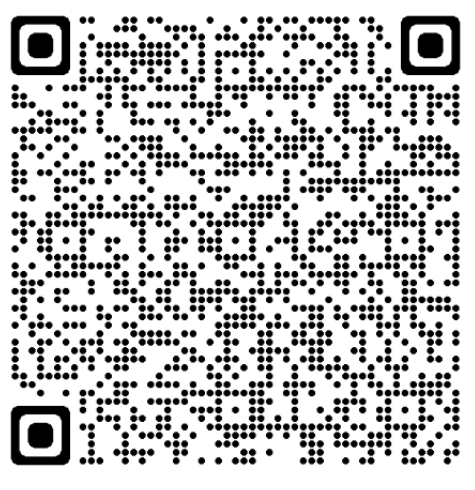 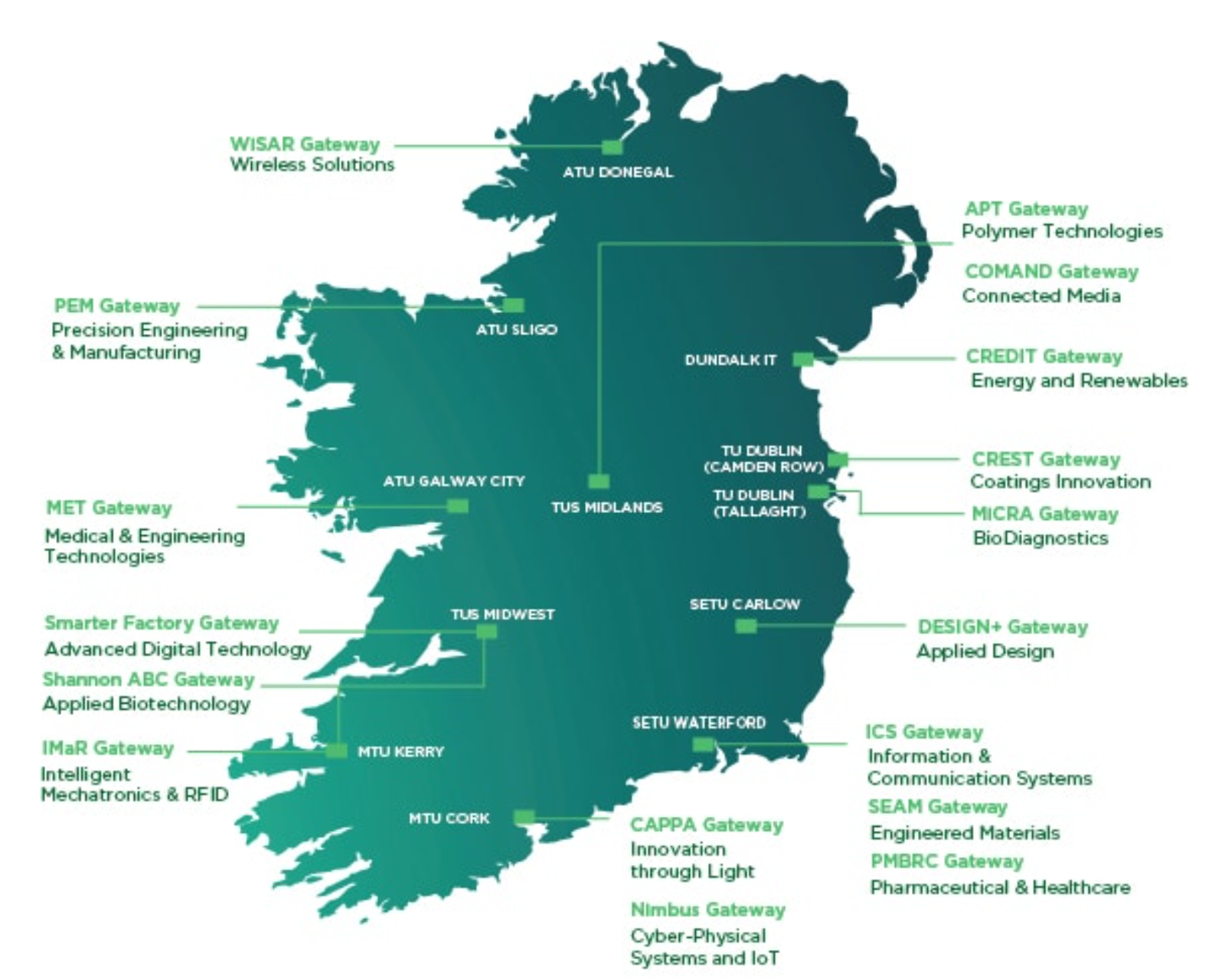 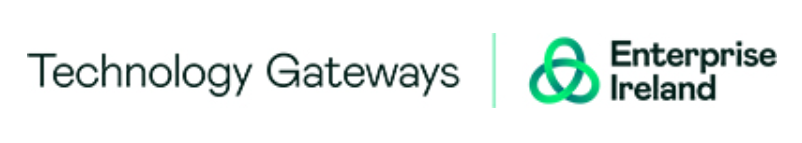 Each centre works in conjunction with industry to aid the research and development of innovative products and services through a dedicated team of full-time researchers and engineers.
9  |   Engineering & Informatics Faculty Overview
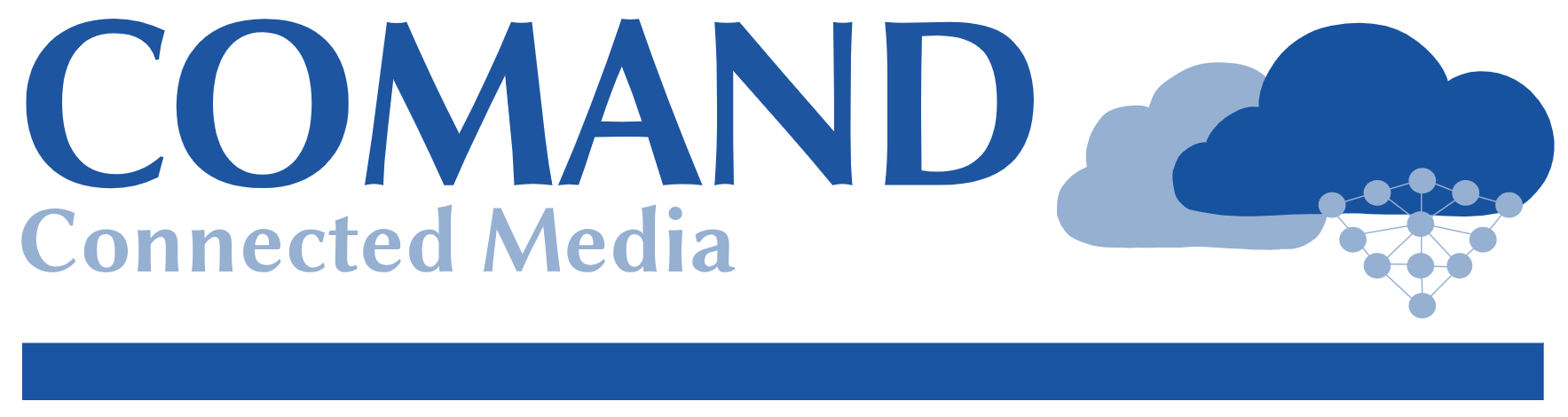 #EUinmyregion
The Applied Polymer Technologies Gateway (APT) is co-funded by the Government of Ireland and the European Union through the ERDF Southern, Eastern & Midland Regional Programme 2021-27
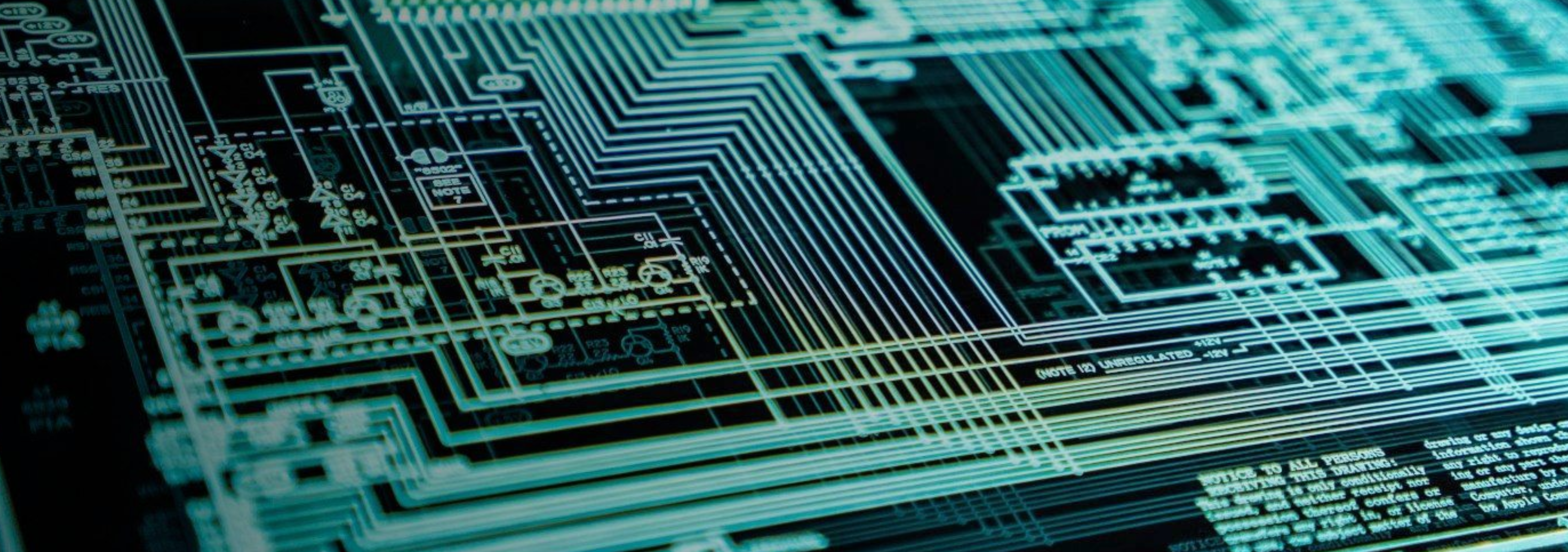 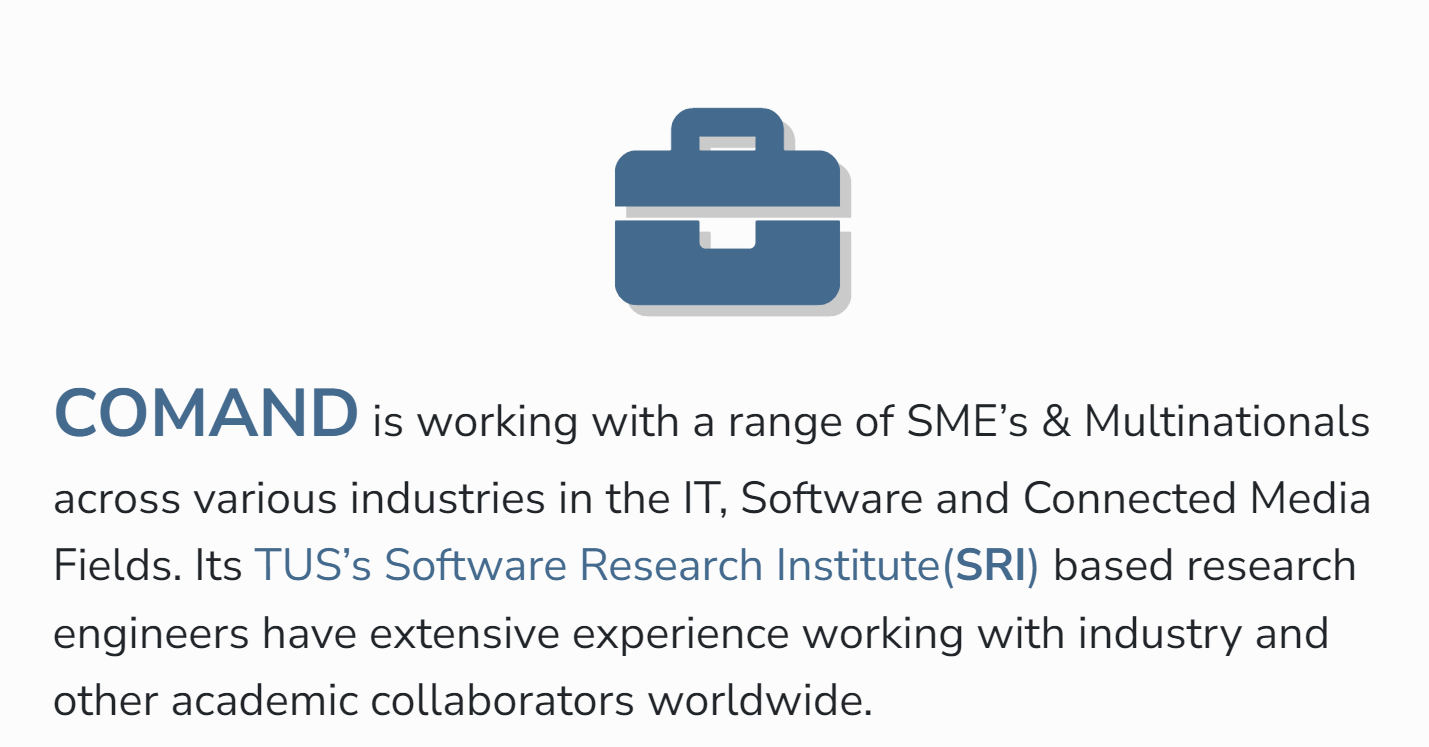 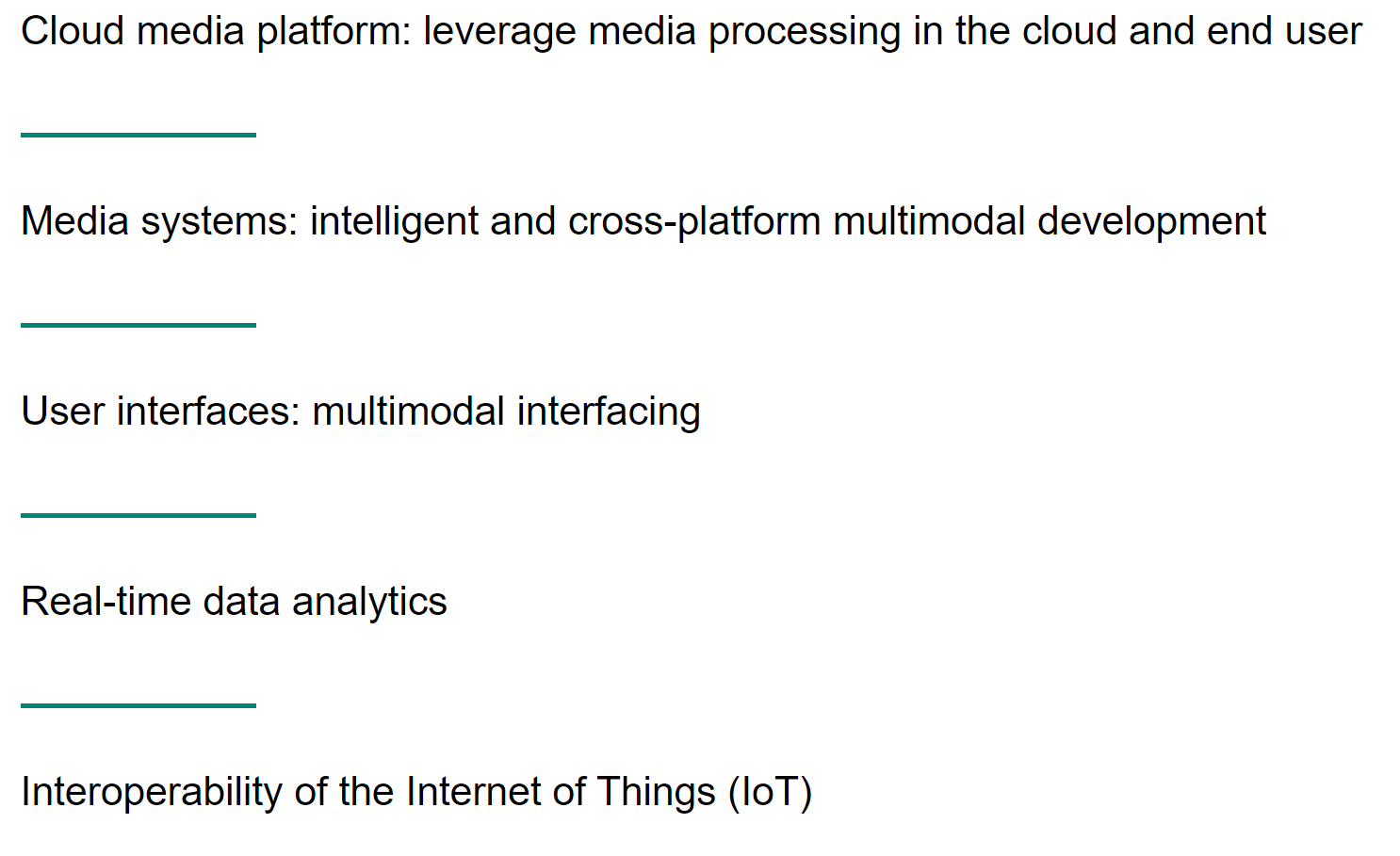 13  |   Engineering & Informatics Faculty Overview
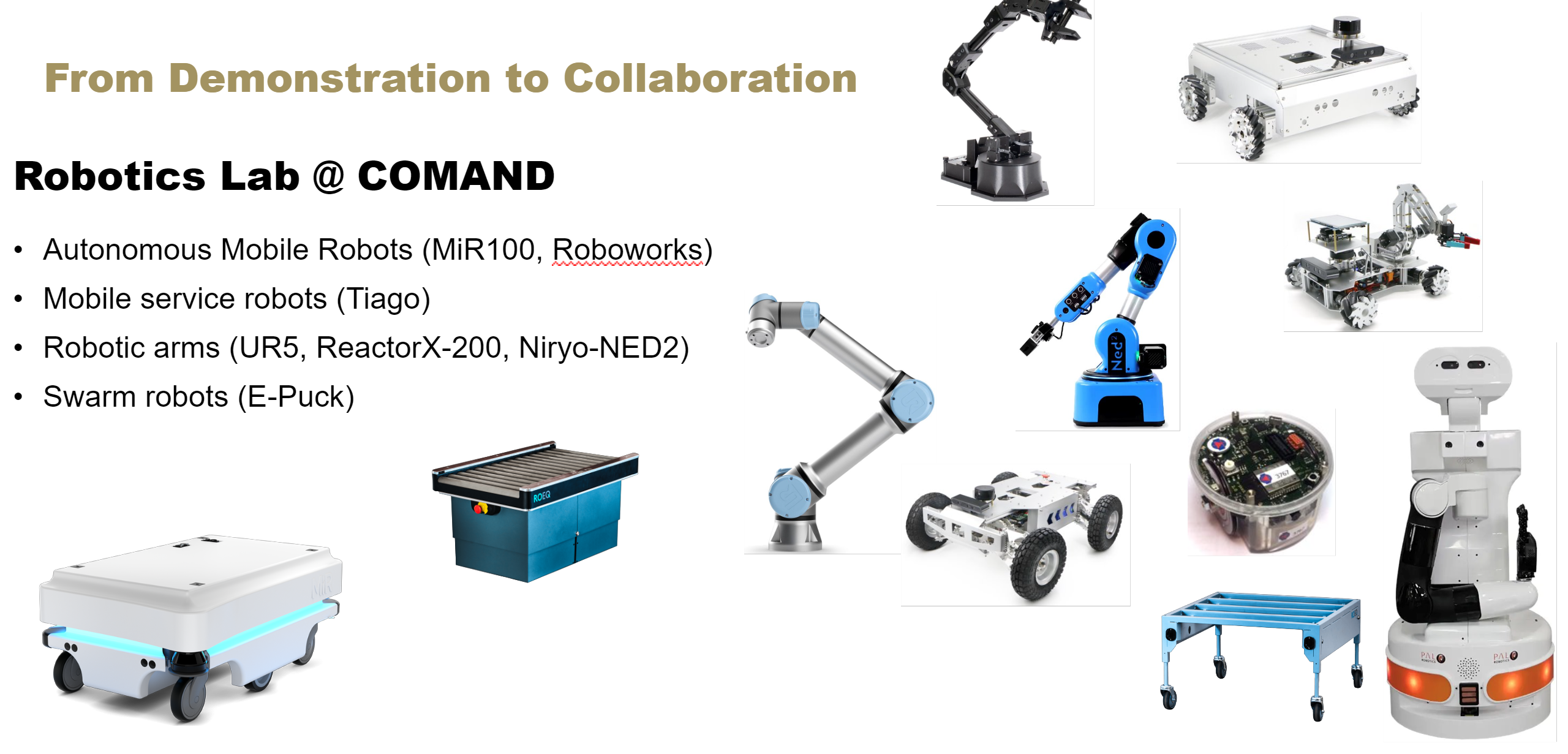 14  |   Engineering & Informatics Faculty Overview
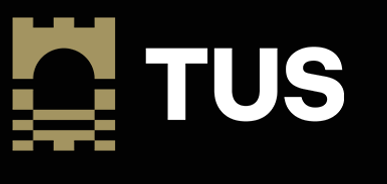 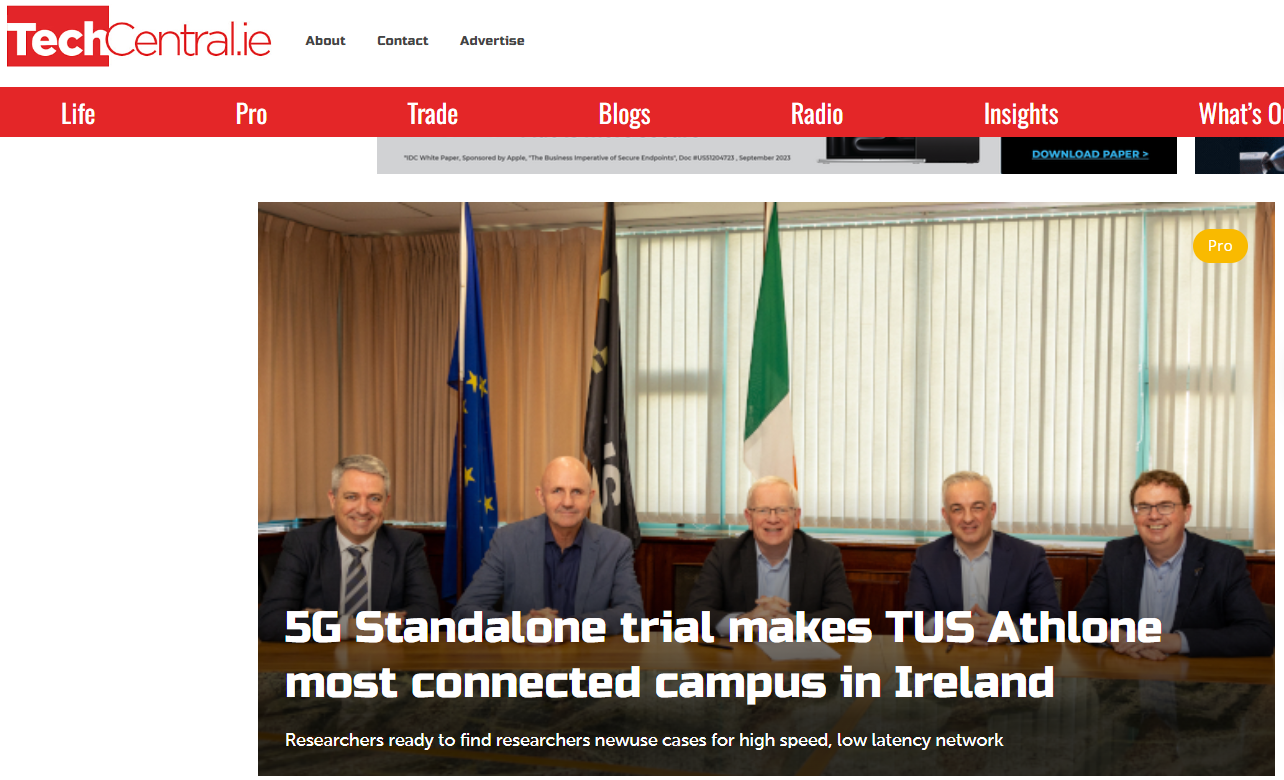 TUS 3 Mobile and Ericsson
Deploy 5G Standalone Mobile Network
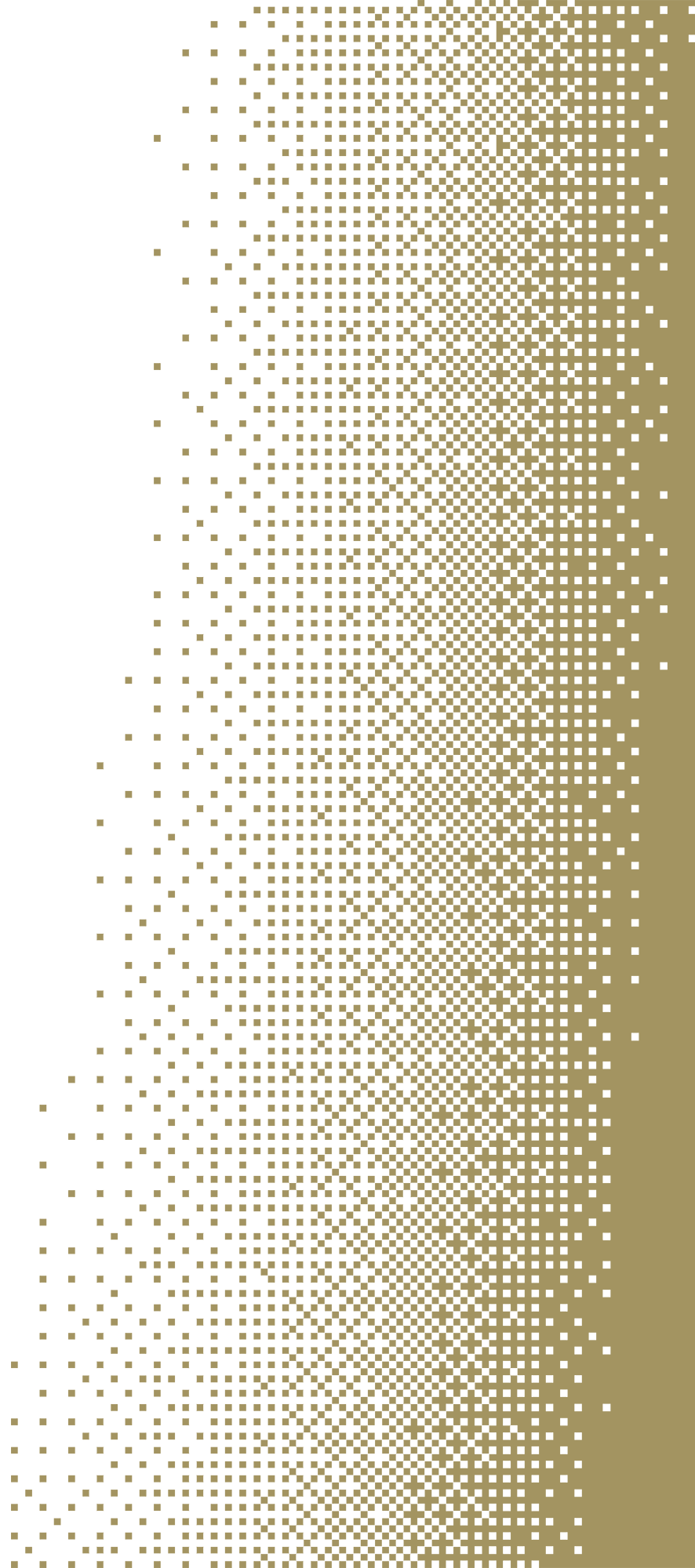 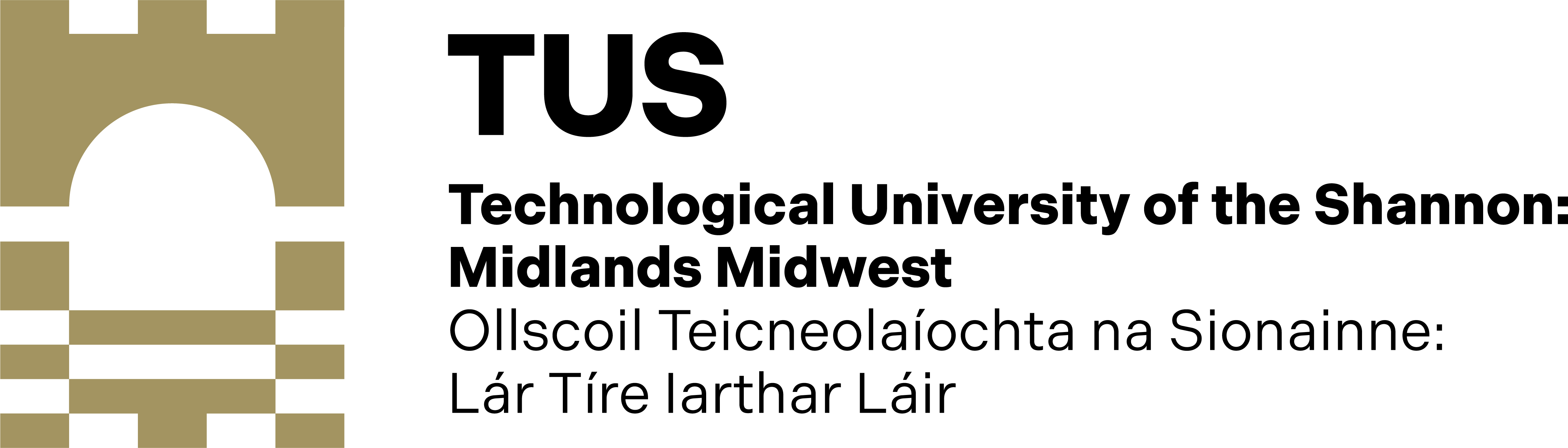 Faculty of Engineering & InformaticsIndustrial Engagement Examples
Thank yousean.lyons@tus.ie